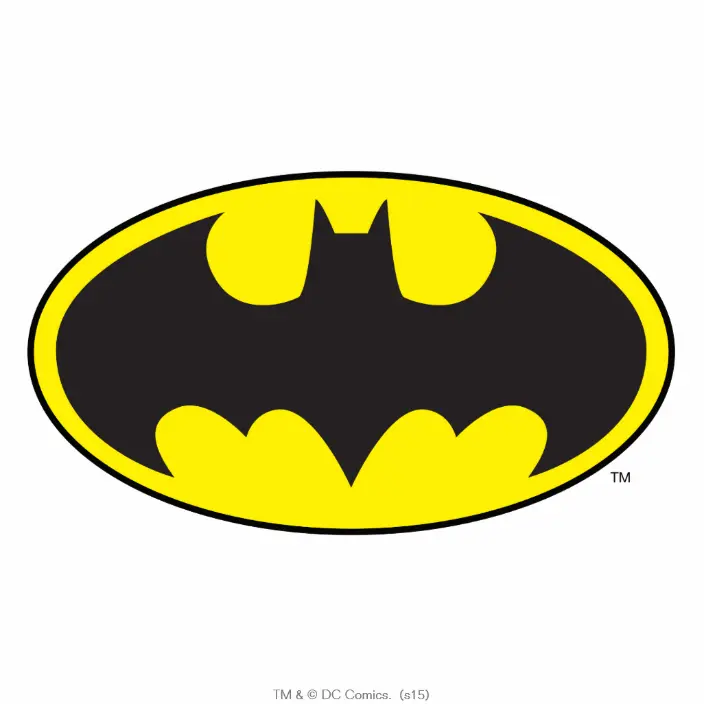 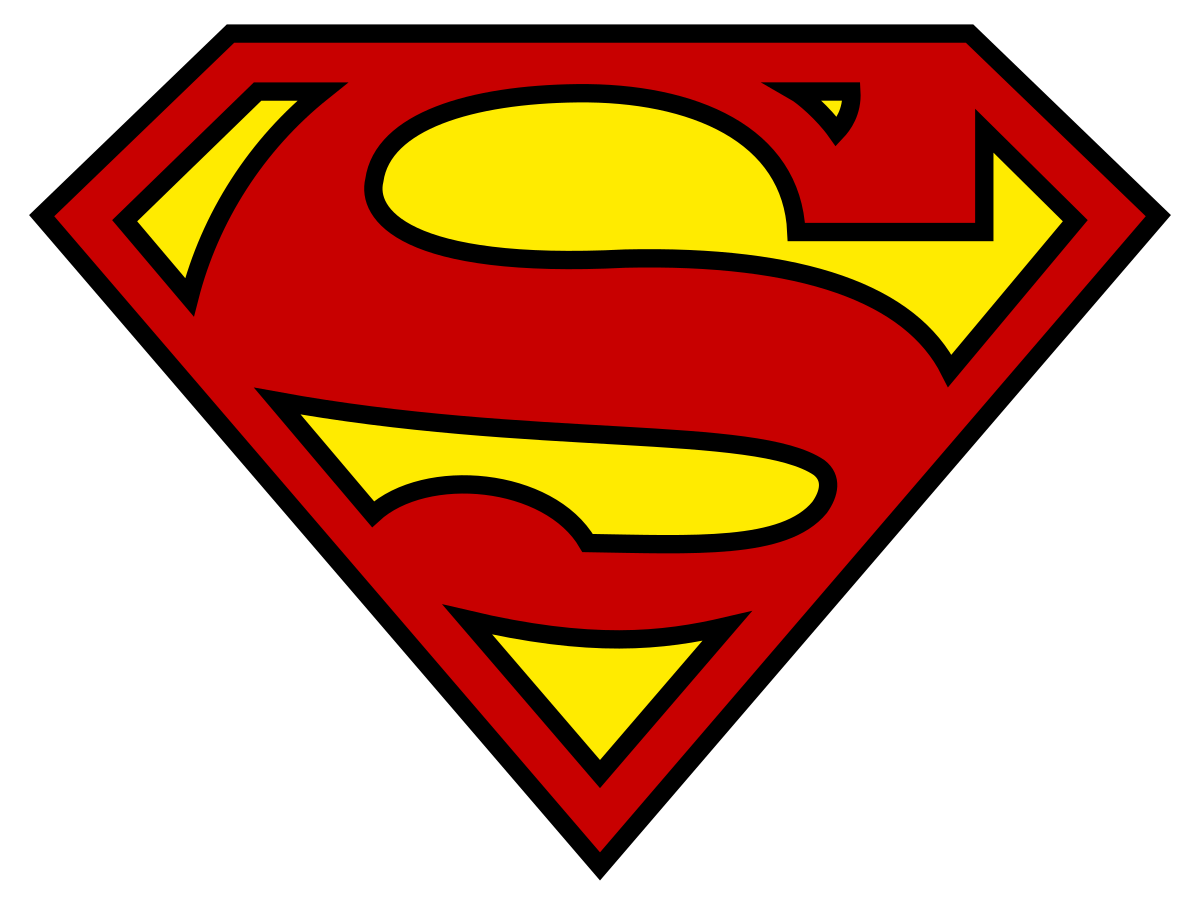 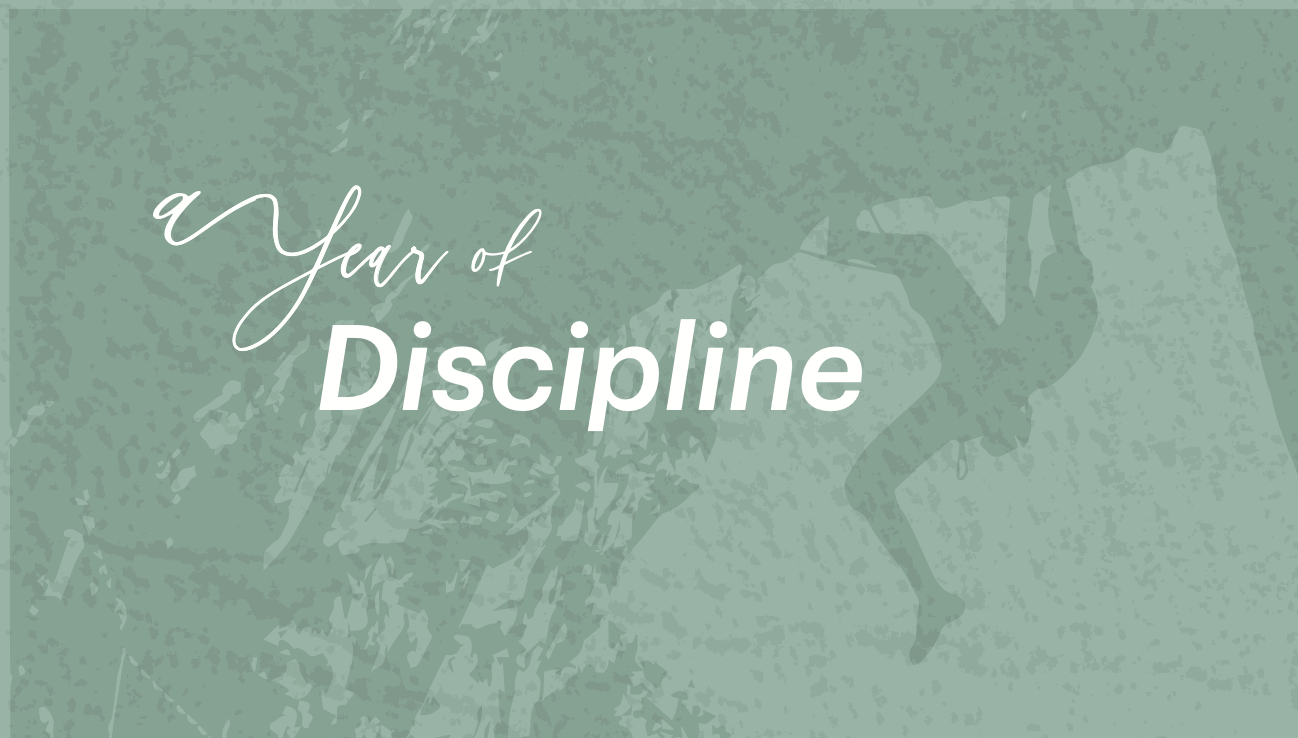 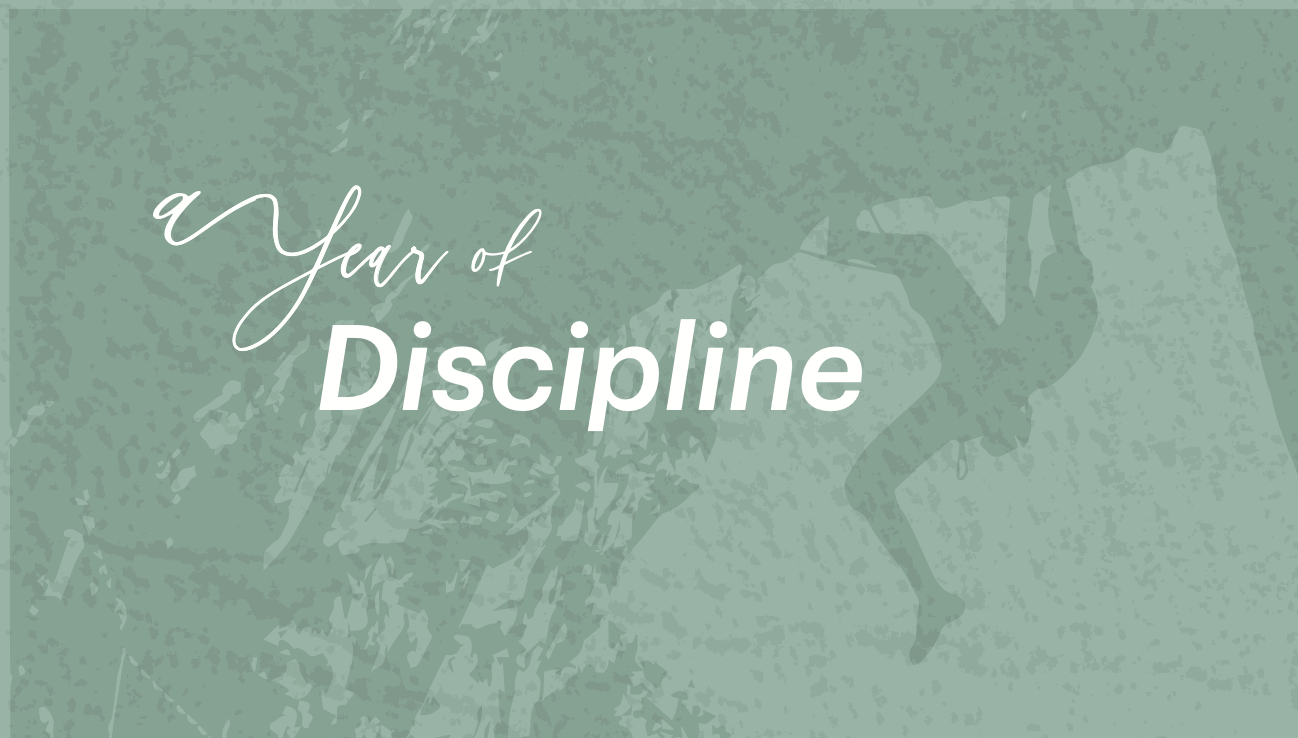 THE INWARD DISCIPLINES
STUDY
How did Jesus know his identity?
Audible voice of God
  His mother
  Scripture
How did Jesus read Scripture?
And he said to them, “O foolish ones, and slow of heart to believe all that the prophets have spoke Was it not necessary that the Christ should suffer these things and enter into his glory?” And beginning with Moses and all the Prophets, he interpreted to them in all the Scriptures the things concerning himself.  
Luke 24:25-27
How did Jesus read Scripture?
“Your father Abraham rejoiced that he would see my day. He saw it and was glad.”  
John 8:56
Ram for Isaac
Passover lamb
Day of Atonement
Cup of wrath (Psa, Isa, Jer)
Jacob’s ladder (Jn 1:51)
Serpent on pole (Jn 3:14)
Water from rock (Jn 7:37-39)
Jonah (Mt 12:39-40)
Solomon (Mt 12:42)
David & Temple (Mt 12)
All the feasts (Lk 4)
Marriage (Mt 9:15; 25:1-10)
The scriptures were written to him and about him
Why did Jesus need Scripture?
The devil said to him, “If you are the Son of God, command this stone to become bread.”  Luke 4:3 (also v 9)
And Jesus answered him, “It is written, ‘Man shall not live by bread alone.’”  Luke 4:4 (also v 8, 10)
Reasonable goals
  A time & a place 
  Daily habit
  Great classes
  Bible reading groups
  YouVersion
  Emailed devotions
  Journaling
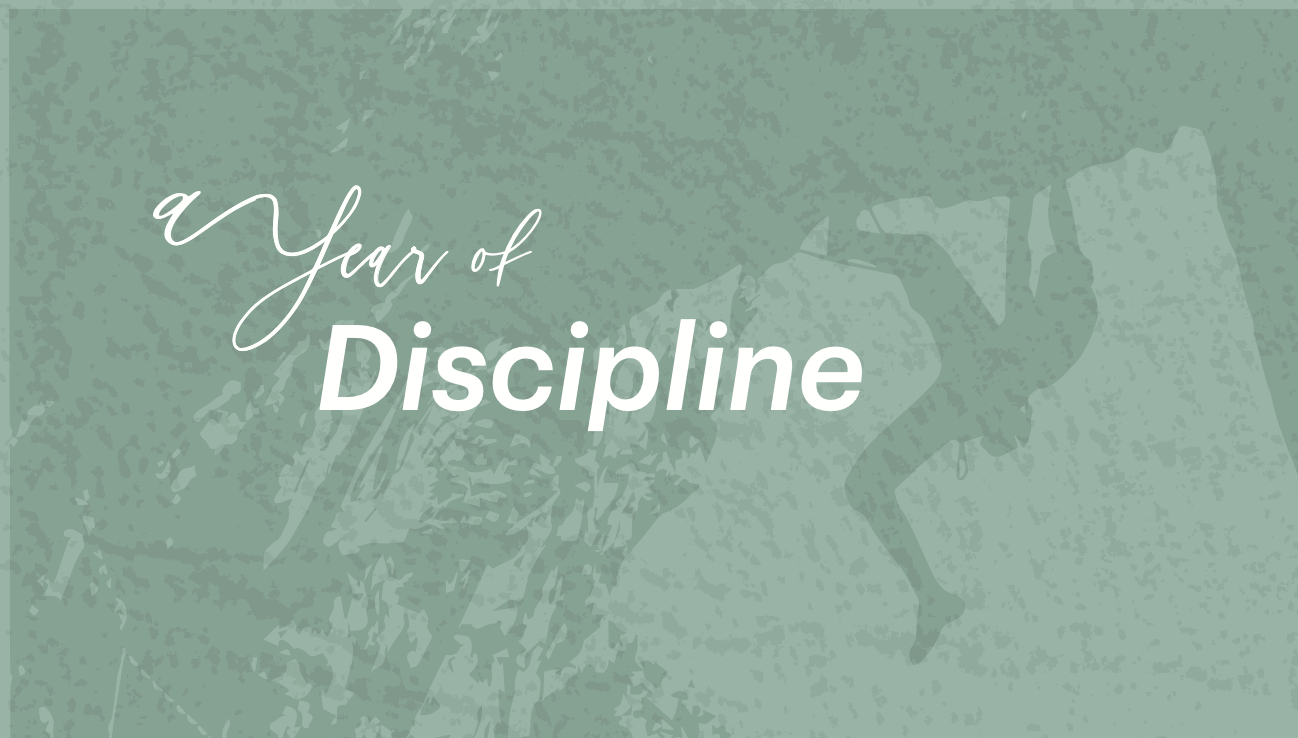